Green Words
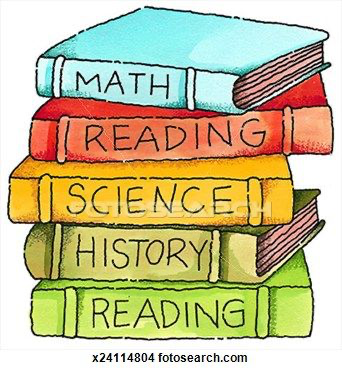 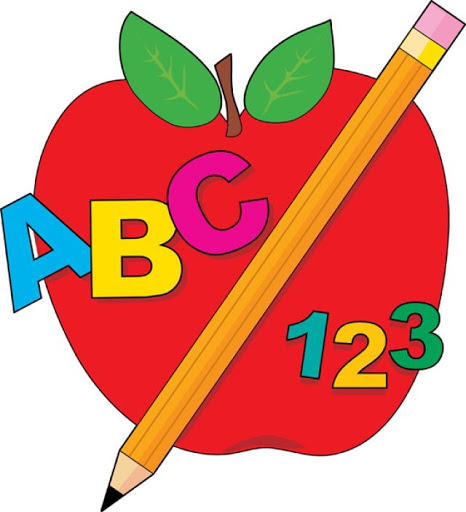 her
this
were
just
had
know
well
have
into
under
then
look
must
like
give
thank
from
him
may
think